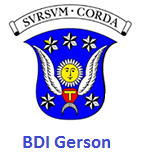 Parcoursup 2023
Bac 2023 – Les mentions
Bac Scientifique 2023- Les mentions
Bac Eco 2023- Les mentions
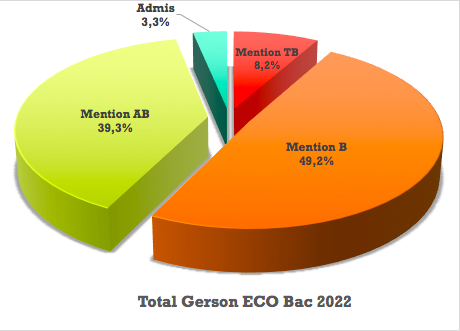 Taux d’orientation sur Parcoursup
Orientations ECO 2023
Classes Préparatoires aux Grandes Ecoles ECO
CPGE ECG

Saint Jean de Douai
Notre Dame de Sainte Croix

CPGE HK 

Fénelon
Orientation S 2023
Classes Préparatoires aux Grandes Ecoles S
MPSI
Louis le Grand
Saint-Louis
Lakanal
IPESUP

PCSI
Pasteur
Janson de Sailly
Sainte Marie d’Antony

PTSI
Jules Ferry – Versailles
Lycée des métiers Dorian 
Raspail

BCPST
Saint-Louis
Jean-Baptiste Say

ECG
Intégrale